Инструкция для родителей и обучающихся по работе с https://dnevnik.ru/
1. Перейти по ссылке https://dnevnik.ru/ или войти через браузер на данный портал
2. Авторизоваться по заранее полученному логину и паролю от классных руководителей МБОУ ПГО «Трифоновская СОШ»
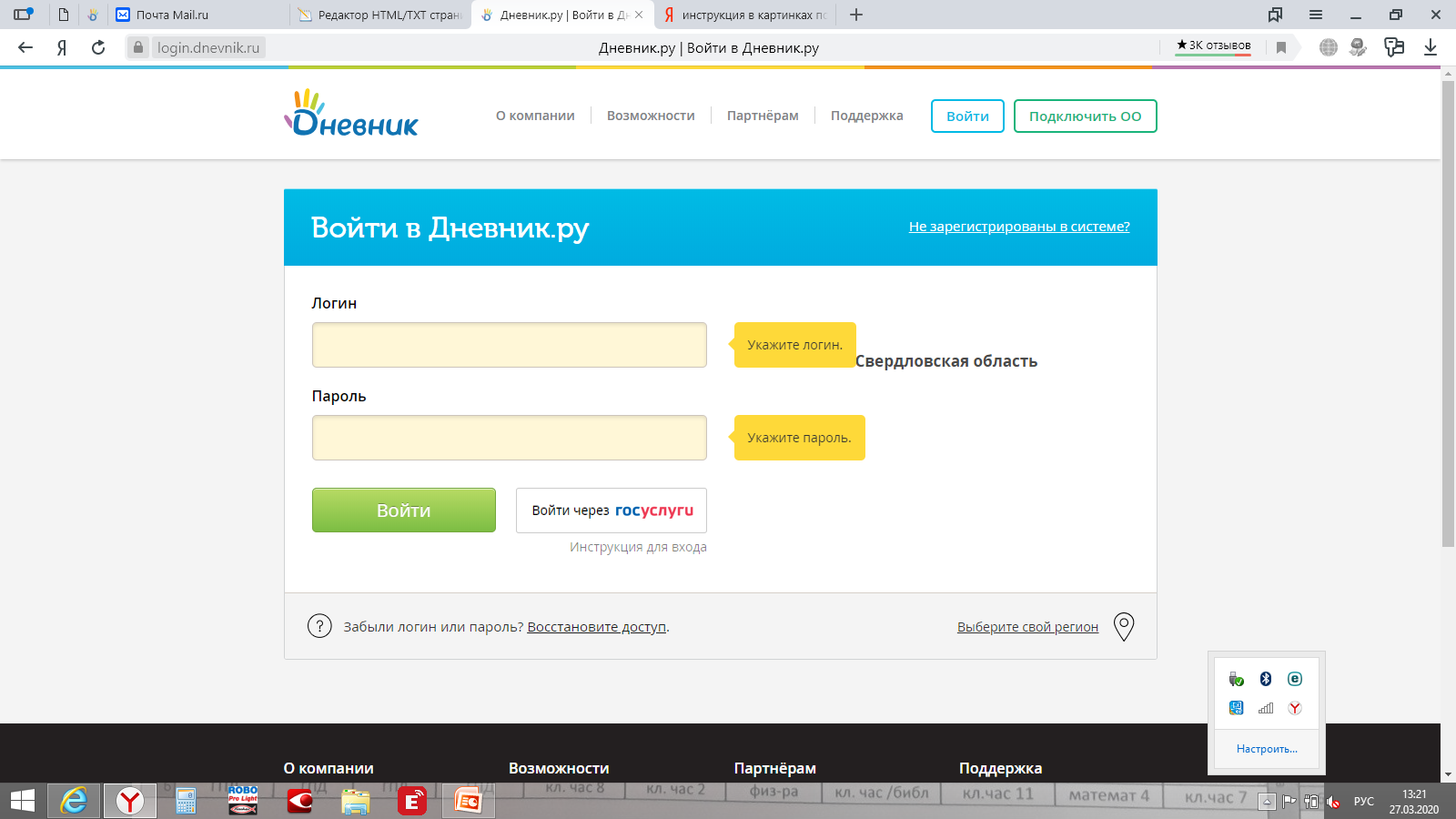 3. Переходим на указанный пункт
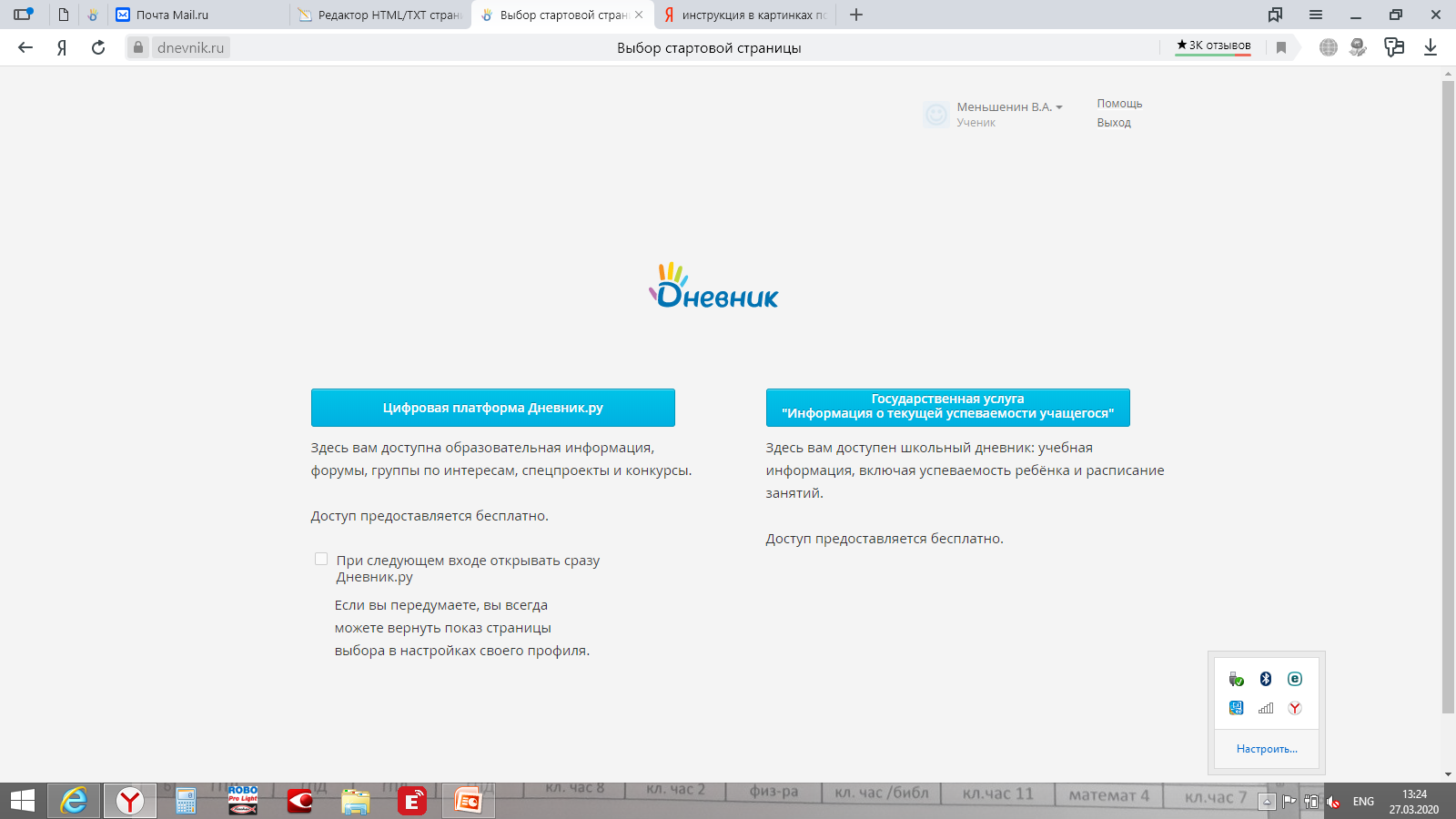 4. Переходим в подраздел Расписание
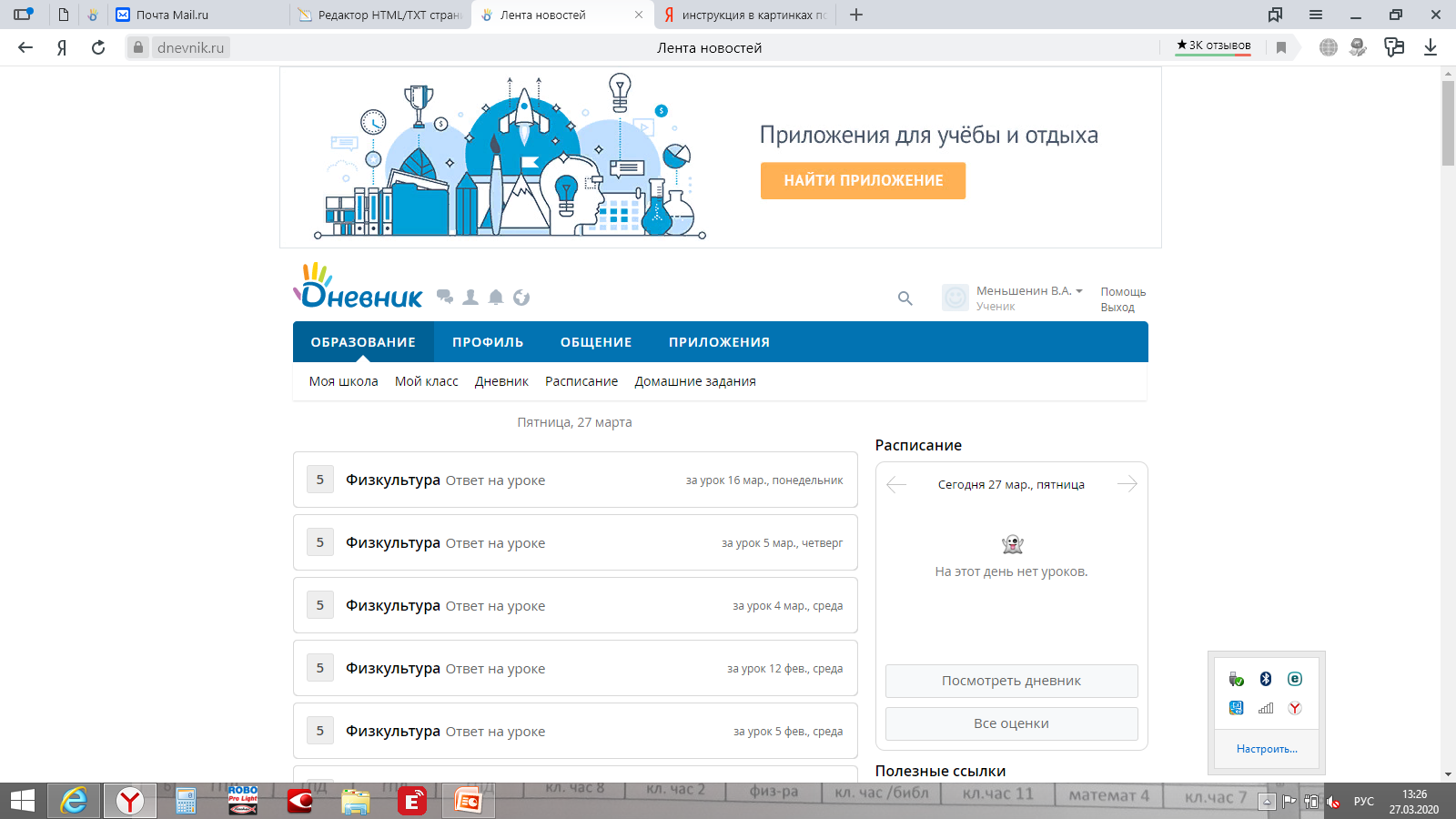 5. Переходим в необходимый предмет
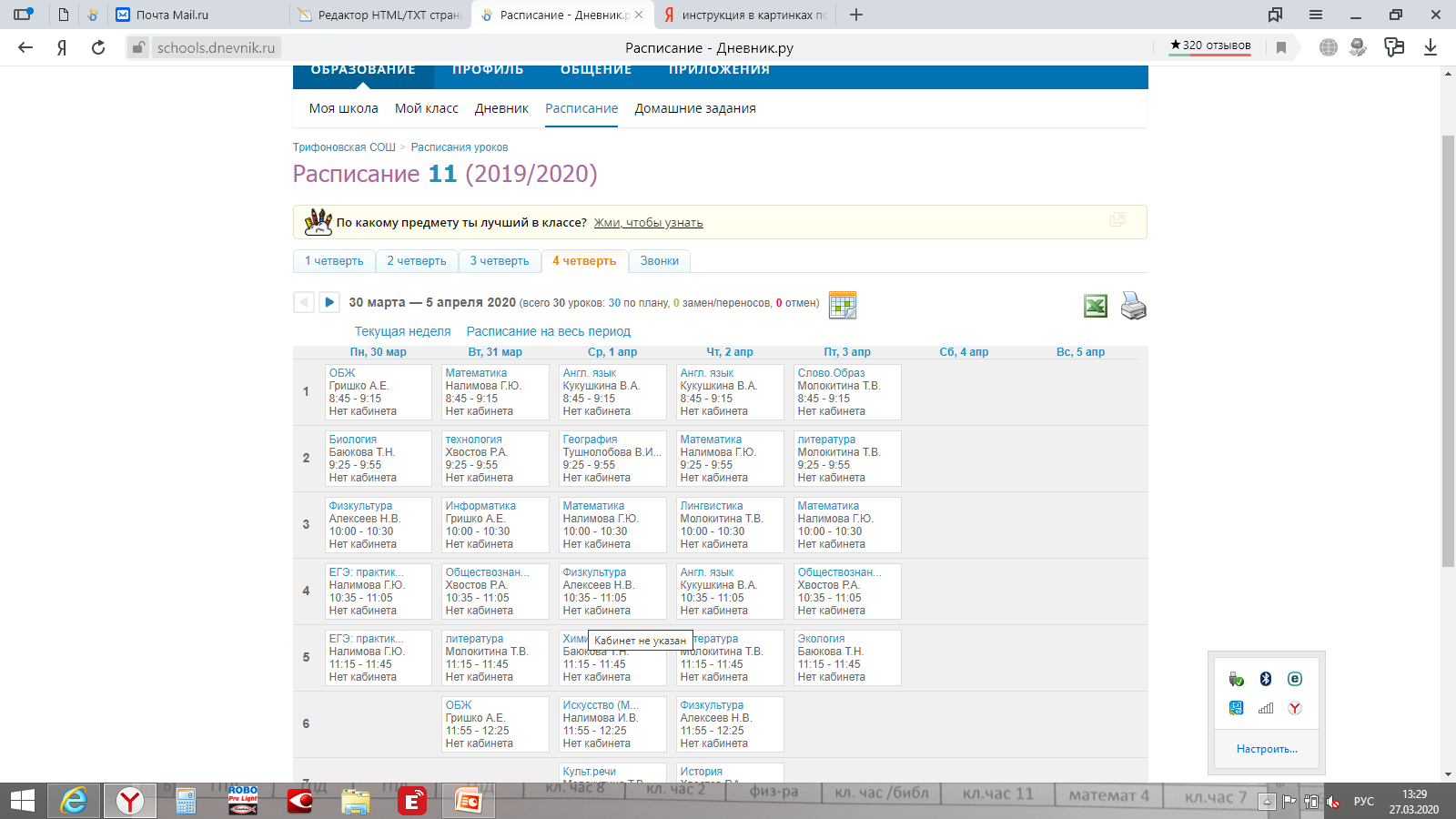 5. Переходим в пункт домашнее задание
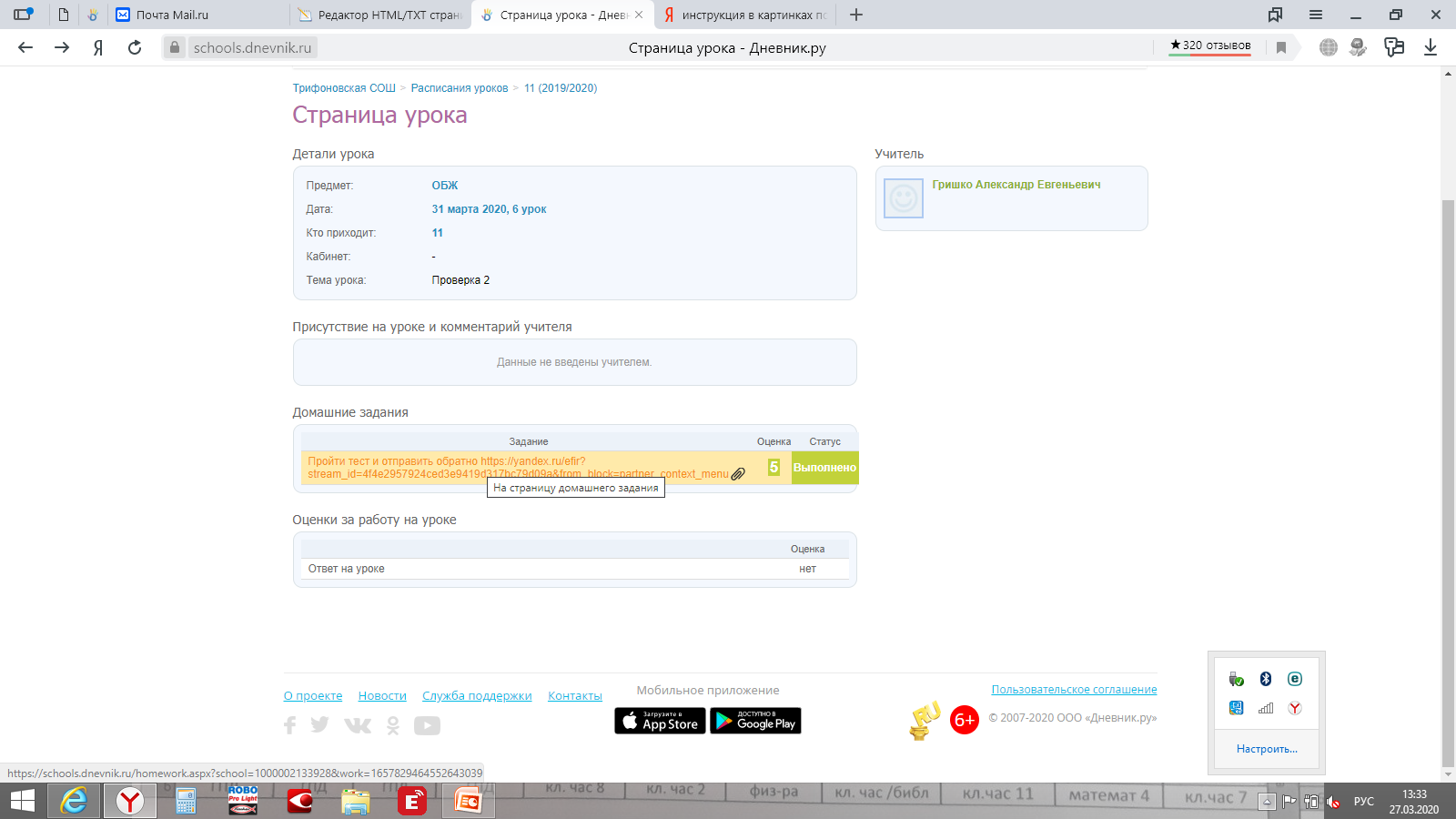 6. После выполнении домашнего задания Прикрепить файл при необходимости о подтверждении выполнения. После чего переходим к следующему уроку.
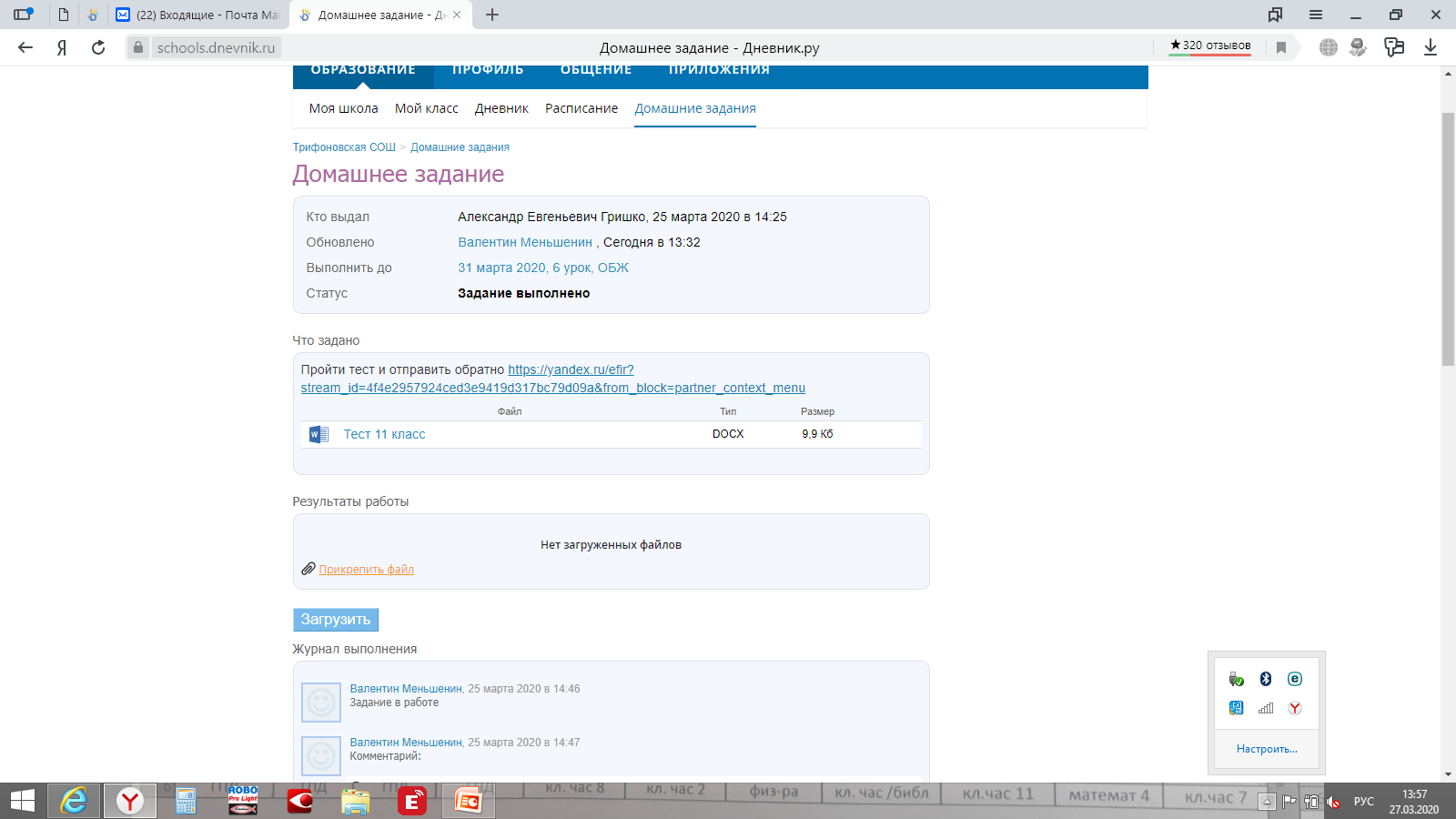